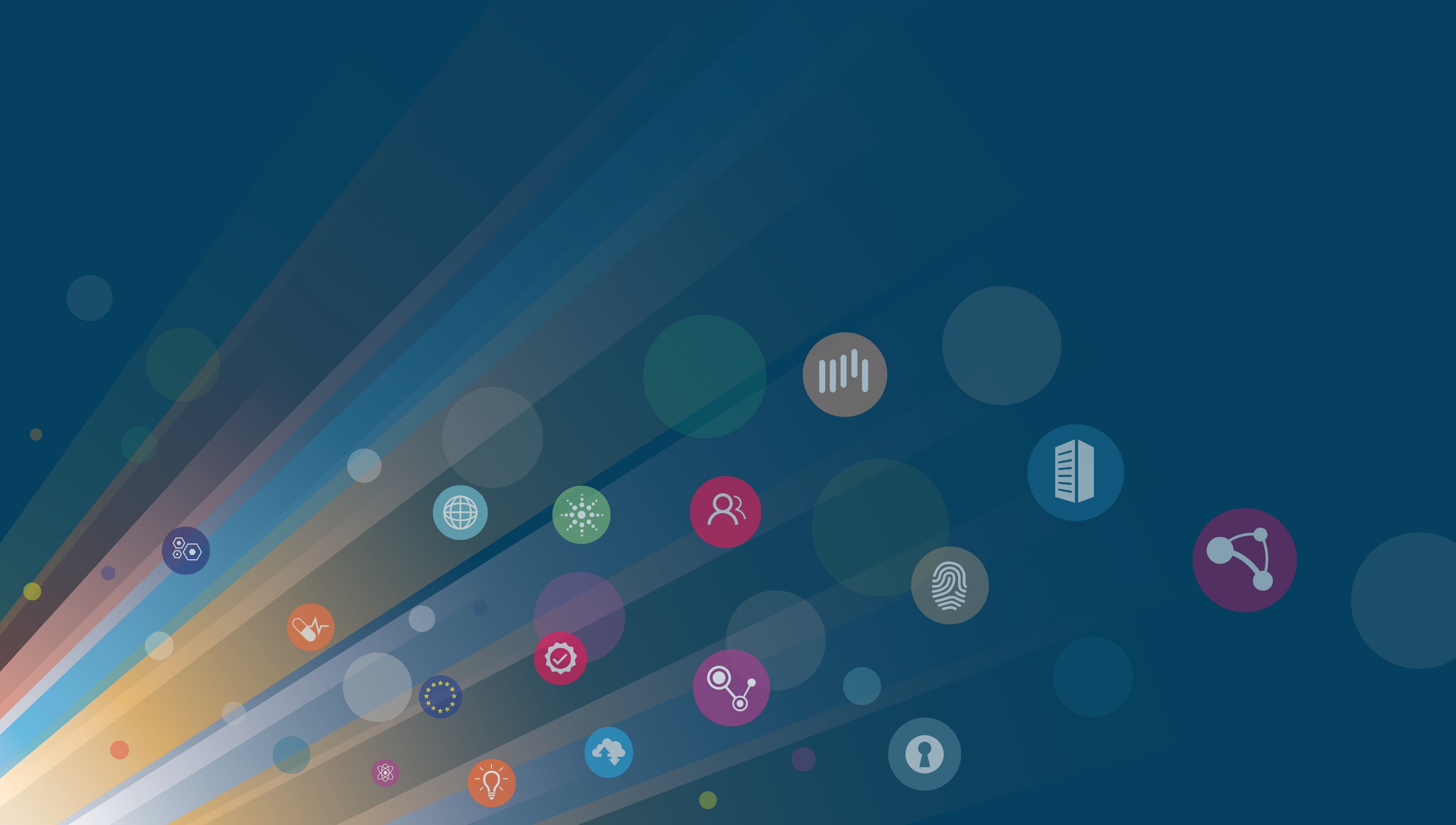 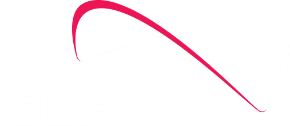 GN4-3 - T&I - eScience Global Engagement
Maarten Kremers, SURFnet
EUGridPMA #49 / GN4-3 EnCo / EOSC-HUB Security
Virtual Meeting14th May 2020
GN 4-3 T&I   Objectives


  Expand the Reach   of Federated Access
Operate T&I services
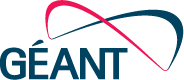 Develop and Enhance the T&I services
Explore new or disruptive ideas
Engage with the relevant stakeholders
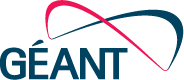 Enabling Communities
Incubator
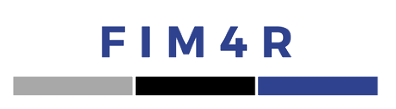 T&I Services
Identity Feds
r/e-infras
EOSC
eGov
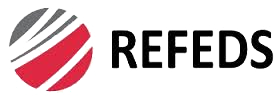 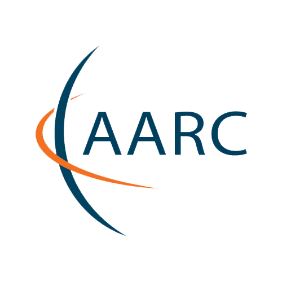 Operational Support
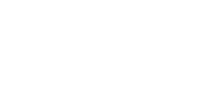 Miroslav Milinović (SRCE)
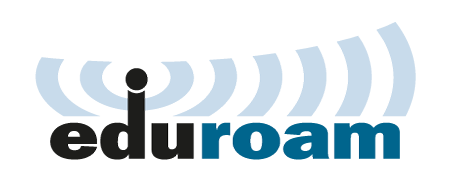 Davide Vaghetti 
(GARR)
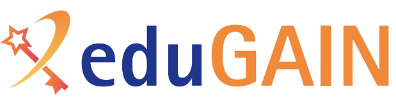 T&I Services
Christos Kanellopoulos (GÉANT)
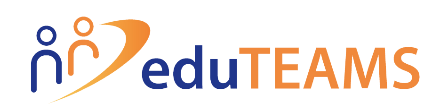 Michelle Williams (GÉANT)
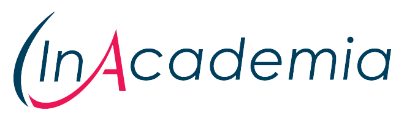 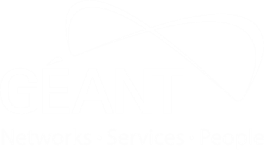 Enabling Communities
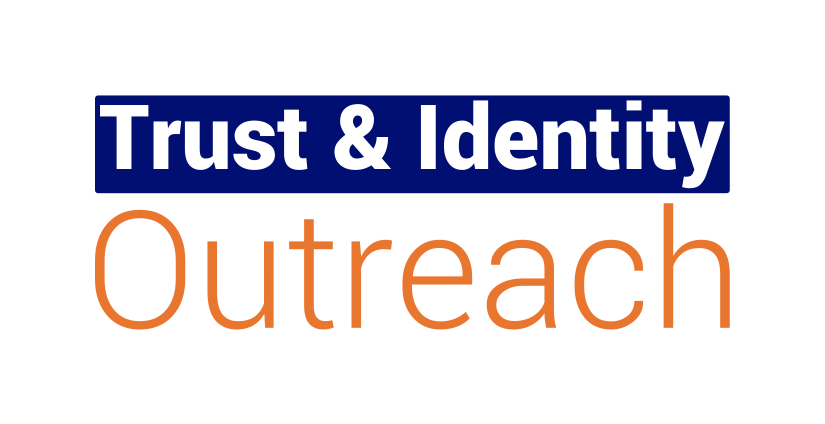 5
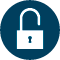 T&I Business Development Coordination

Facilitating of the AEGIS group

T&I eScience Global Engagement
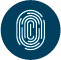 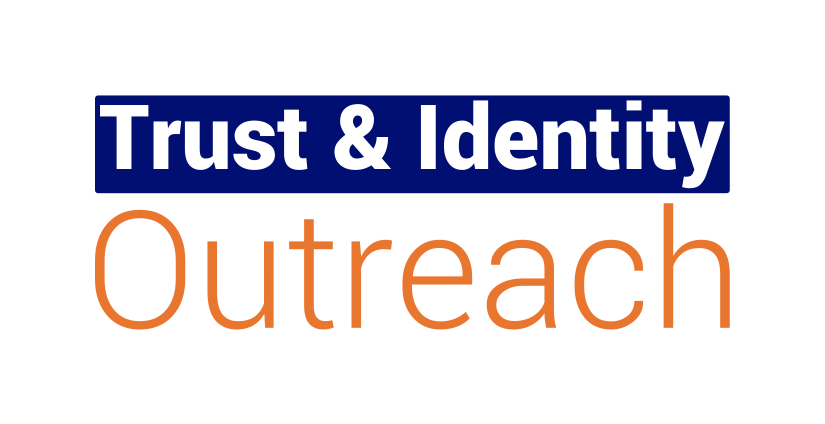 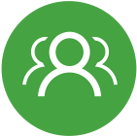 6
AEGIS
The AARC Engagement Group for Infrastructures (AEGIS) brings together global representatives from AAI operators in research infrastructures and e-infrastructures, which are implementing authentication and authorisation services that support federated access, to discuss adoption of policy and technical best practices that facilitate interoperability across e-infrastructures ands e-infrastructures.
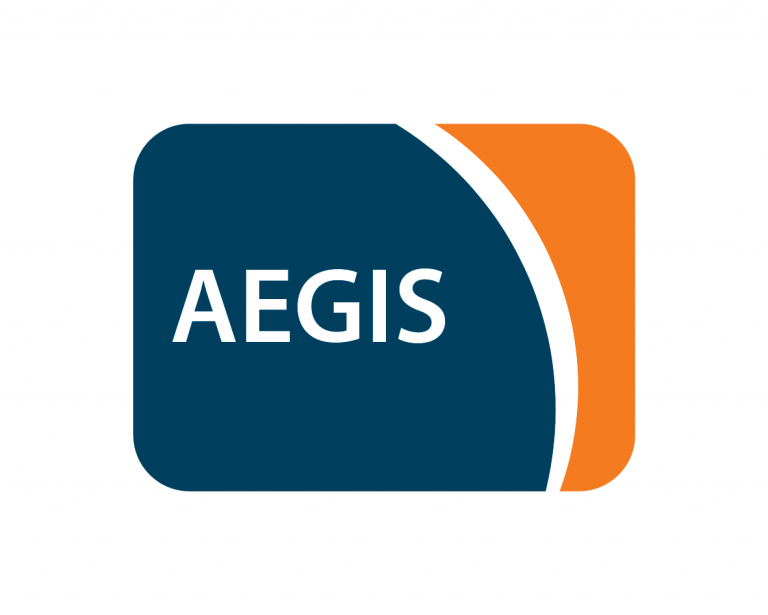 7
T&I eScience Global Engagement
The 'eScience Global Engagement' of EnCo in the GEANT project is there to support those developments in the policy and best practice areas that would benefit the community at large, and do that by means of supporting the work in the existing forums such as WISE, FIM4R, IGTF, REFEDS, AARC-community, and the research and e-Infra communities directly
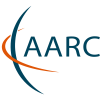 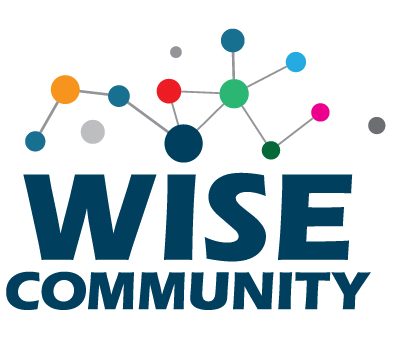 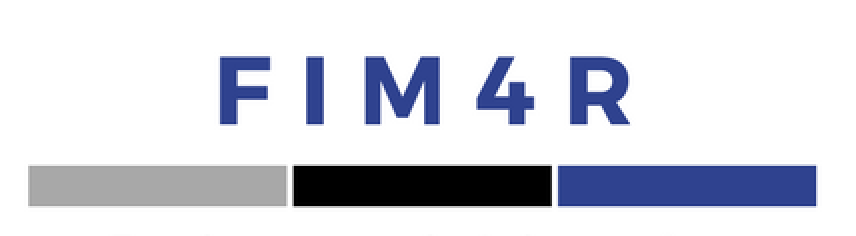 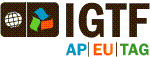 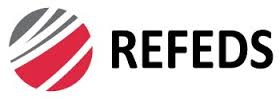 8
T&I eScience Global Engagement
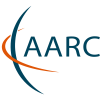 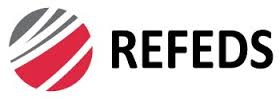 9
T&I eScience Global Engagement
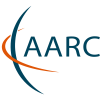 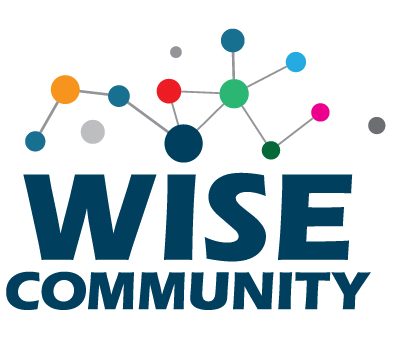 10
T&I eScience Global Engagement
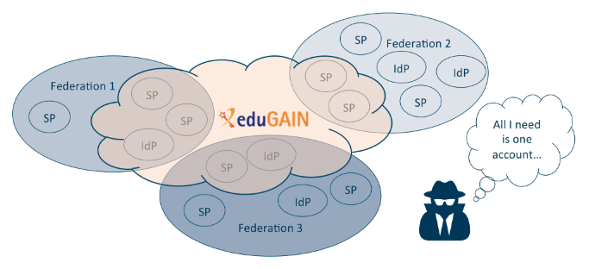 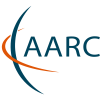 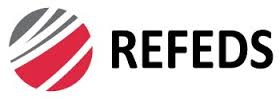 11
T&I eScience Global Engagement
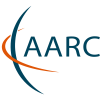 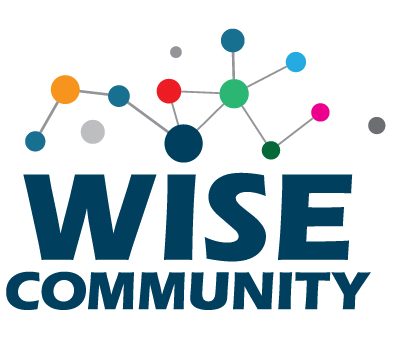 12
T&I eScience Global Engagement
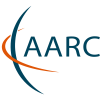 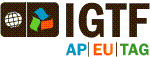 13
T&I eScience Global Engagement
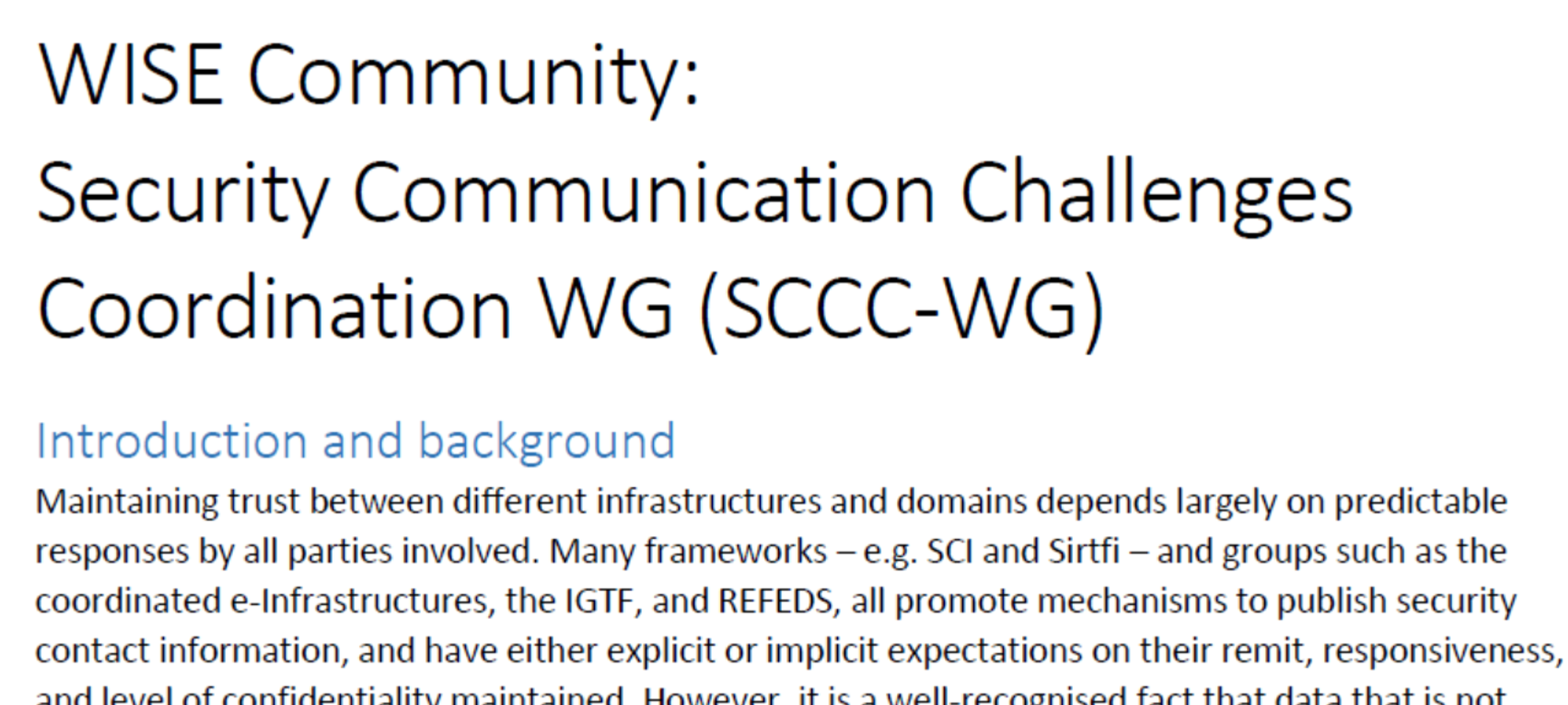 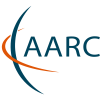 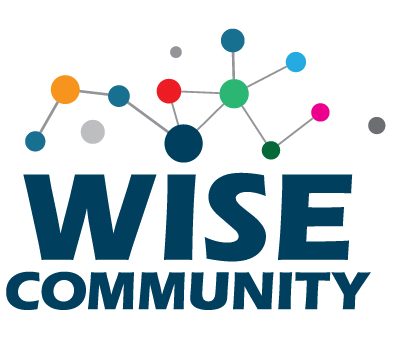 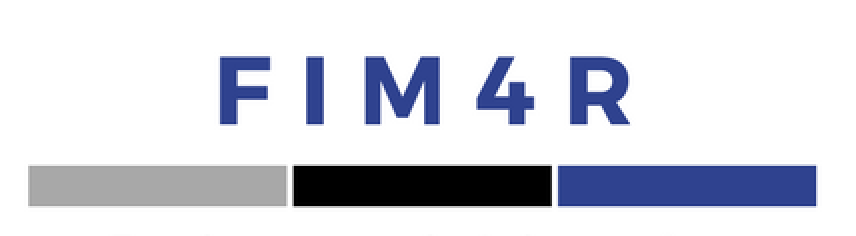 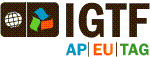 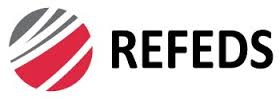 14
T&I eScience Global Engagement
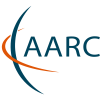 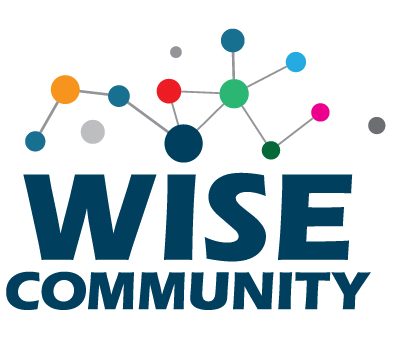 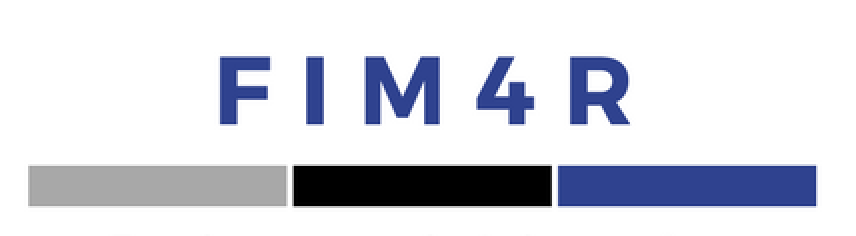 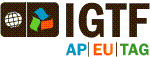 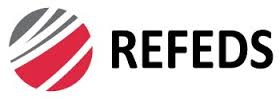 15
T&I Outreach
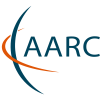 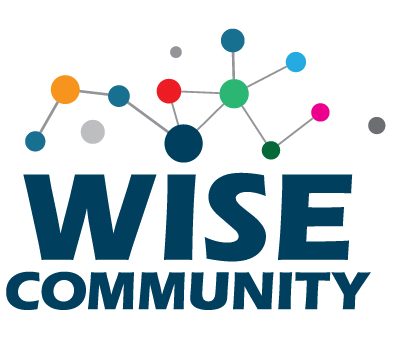 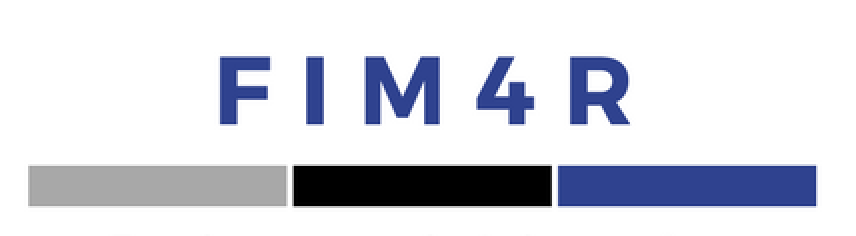 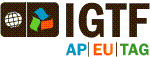 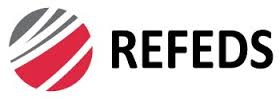 16
Thank you
Any questions?
maarten.kremers@surfnet.nl
As part of the GÉANT 2020 Framework Partnership Agreement (FPA), the project receives funding from the European Union's Horizon 2020 research and innovation programme under Grant Agreement No. 856726  (GN4-3).​​​
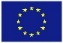